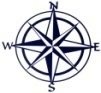 СХЕМА ГРАНИЦ РЫБОВОДНОГО УЧАСТКА №18
Описание границ  рыбоводного 
участка
Наименование рыбоводного 
участка
длина (м),
ширина (м),
площадь (га)
Муниципальное 
образование, 
вид рыболовства
оз. Желтяк
Площадь – 74 га
Географические координаты точек
(с использованием системы         координат WGS84)
№
точ    Е (долгота),   N (широта) 
ки
1.         67°23′37″      55°24′1″
2.         67°24′17″      55°24′14″
3.         67°24′1″        55°23′45″
Макушинский
район
Казаркинский
сельский совет
оз. Желтяк
Товарное рыбоводство
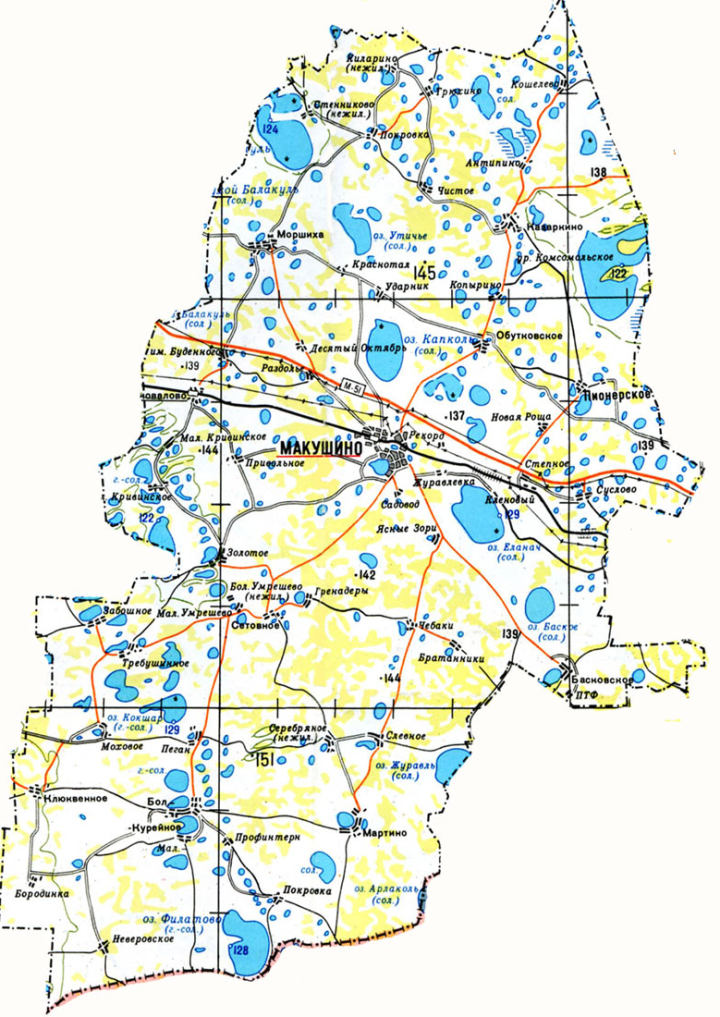 от т. 1 до т. 2 по береговой линии; от т. 2 до т. 3 по береговой линии; от т. 3 до т. 1 по береговой линии.
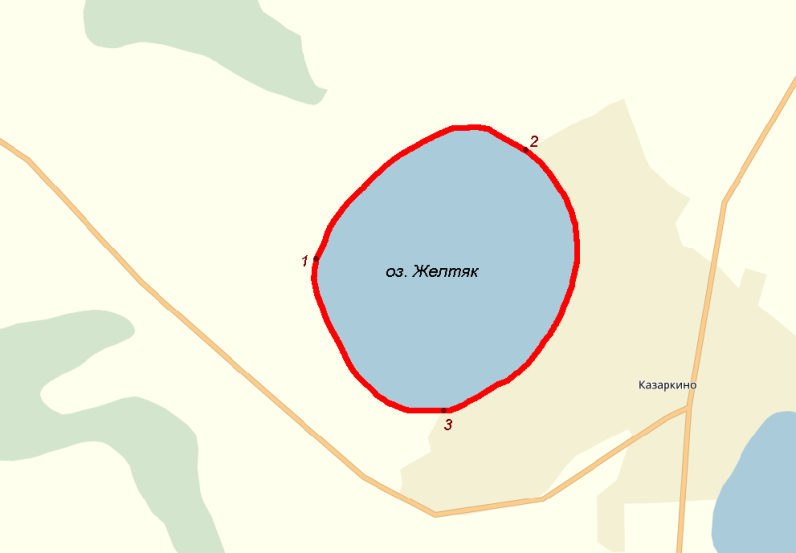 Условные обозначения:
-  Граница рыбоводного      
     участка